BACTERIAL NUTRITION
Dr. Regi Raphael K
Associate  Professor  
Department of Botany
St. Mary’s College Thrissur
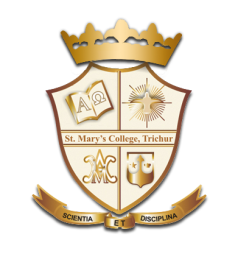 NUTRITION
Nutrients are needed to build proteins and structural membranes and drive biochemical processes.
 Bacteria require sources of carbon, nitrogen, phosphorous, iron and a large number of other minerals. 
Carbon, nitrogen and water are used in highest quantities.
Bacteria are grouped according to the carbon source and the energy source
Bacterial nutrition, Dr. Regi Raphael K, St.Mary’s College
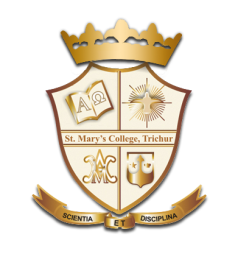 Autotrophic
Make their own food from outside sources of energy.
Further divided into chemo and photo autotrophs.
Bacterial nutrition Dr. Regi Raphael K, St.Mary’s College
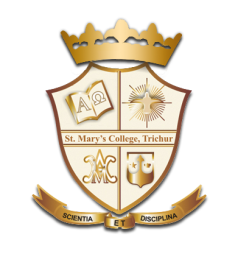 Photoautotrophic bacteria
Photosynthetic pigments , bacteriochlorophyll and bacteriophaeophytin  occur in thylakoids. 
Anaerobic type with no oxygen involvement.
Bacteria can survive in areas where there is low oxygen density.
Instead of water , hydrogen is used as a source of reducing power. 
The source of hydrogen is organic and inorganic compounds. 
Hydrogen is picked by NAD ions.
Photosynthetic pigments synthesize ATP.
Bacterial nutrition, Dr. Regi Raphael K, St.Mary’s College
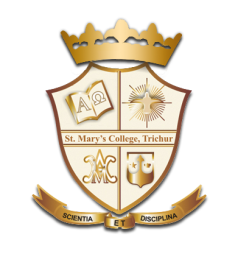 Chemoautotrophic Bacteria
They make their food from inorganic compounds and make their energy from oxidation chemical reactions involved in external medium. 
This energy is used in carbon assimilation. 
Nitrifying, sulphur oxidizing and iron bacteria comes under this category.
Energy released in this process is trapped inside ATP
Bacterial nutrition, Dr. Regi Raphael K, St.Mary’s College
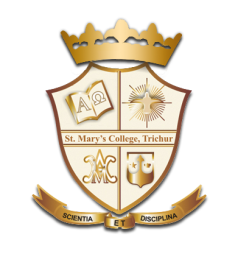 Heterotrophic
Do not make their own food and they depend on readymade food from outside for their survival. 
Saprotrophic, symbiotic and parasitic are their sub types.
Bacterial nutrition, Dr. Regi Raphael K, St.Mary’s College
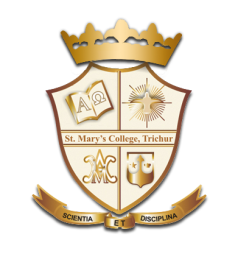 Saprophytic bacteria:
Free organisms  depend upon organic remains for their food. 
This bacteria leads to fermentation (anaerobic break down of carbohydrates), putrefaction ( anaerobic break down of proteins) and decay (anaerobic break down of organic compounds). 
Presence is beneficial as well as harmful for human interest.
They serve to clean the environment. 
They dispose of the organic remains and are referred to as Natures Scavengers.
 They dispose sewage and cure tea, coffee and tobacco.
Bacterial nutrition, Dr. Regi Raphael K, St.Mary’s College
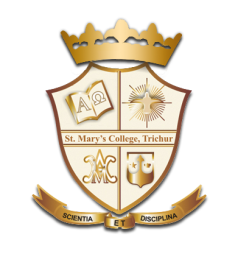 Symbiotic bacteria:
They live in cordial environment which is suitable to both the organisms.
They check the growth of putrefying bacteria and produce vitamin B and K.
They live in human intestine like E. coli.
Bacterial nutrition, Dr. Regi Raphael K, St.Mary’s College
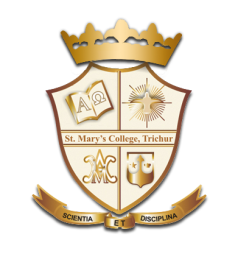 Parasitic bacteria
Bacteria live with other living beings. 
They depend on them for survival and derive their food from them. 
They may or may not be disease causing.
Disease causing is referred as pathogenic which may cause disease by attacking host cells or releasing toxins. 
Toxins may be further sub divided into exotoxins and endotoxins.
Bacterial nutrition, Dr. Regi Raphael K, St.Mary’s College
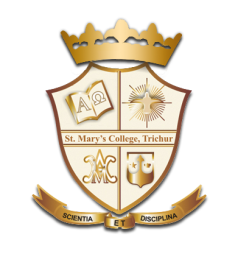 REFERENCE
Dubey R.C & Maheswari D K. A text book of Microbiology, S. Chand
Pelozar M J, Chan E C S &  Krieg N R , Microbiology, Tata Mc Graw Hill
Bacterial nutrition, Dr. Regi Raphael K, St.Mary’s College